Die standardisierte schriftliche ReifeprüfungLebende Fremdsprachen AHSInformationen unter https://www.bifie.at/node/78
3-Säulen-Modell AHS
Konzept
Maturantinnen und Maturanten sollen elementare kommunikative Anforderungen des gesellschaftlichen und beruflichen Lebens in Englisch erfüllen können.
Die Grundlage bildet der Gemeinsame Europäische Referenzrahmen für Sprachen (GERS).
In Abstimmung mit dem Lehrplan ist das Kompetenzniveau für Englisch mit B2 definiert, das Kompetenzniveau für 2. LFS mit B1 (außer Lesen B2 für 6-jährige Formen)
Konzept – Englisch AHS
Konzept 2. lebende Fremdsprache AHS
Aufgabenmodell SRP
Leseverständnis (Arbeitszeit: 60 Min)
	4 Aufgabenstellungen:
4 unterschiedliche Lesetexte
Mögliche Testformate:
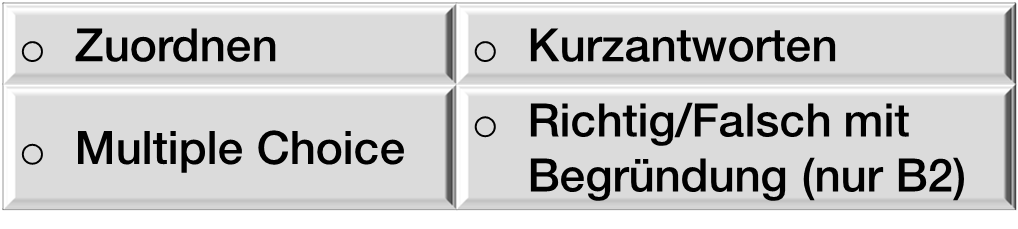 Aufgabenmodell SRP
Hörverständnis (Arbeitszeit: 40-45 Min)
	4 Aufgabenstellungen:
4 unterschiedliche Hörtexte
2 x Anhören
Mögliche Testformate:
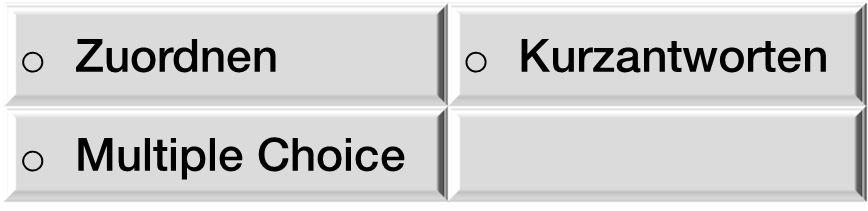 Aufgabenmodell SRP
Sprachverwendung im Kontext (Arbeitszeit: 45 Min)
	4 Aufgabenstellungen:
4 unterschiedliche Lesetexte
Mögliche Testformate:
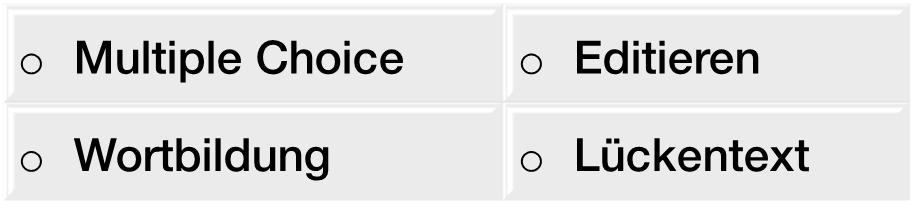 Aufgabenmodell SRP
Schreibkompetenz (Arbeitszeit: 120-125 Min)
	2 Aufgabenstellungen:
2 unterschiedliche Textproduktionen
Mögliche Textsorten: Essay (B2), Artikel, E-Mail, Bericht 
	neu ab SV 14/15 Blog

Durchführung handschriftlich oder mit Hilfe eines elektronischen Arbeitsmittels

Die Verwendung von Wörterbüchern ist nicht gestattet.
Aufgabenmodell SRP
Korrektur und Beurteilung der rezeptiven Fertigkeiten erfolgen anhand von vorgegebenen Lösungsschlüsseln.
In Zweifelsfällen stehen eine elektronische sowie eine telefonische Hotline zur Verfügung.
Korrektur und Beurteilung der Schreibaufträge erfolgen anhand eines vorgegebenen Beurteilungsrasters. 
Für eine positive Gesamtbeurteilung müssen sowohl der rezeptive Teil (Lesen und Hören) als auch der produktive Teil (Sprachverwendung im Kontext und Schreiben) positiv sein.